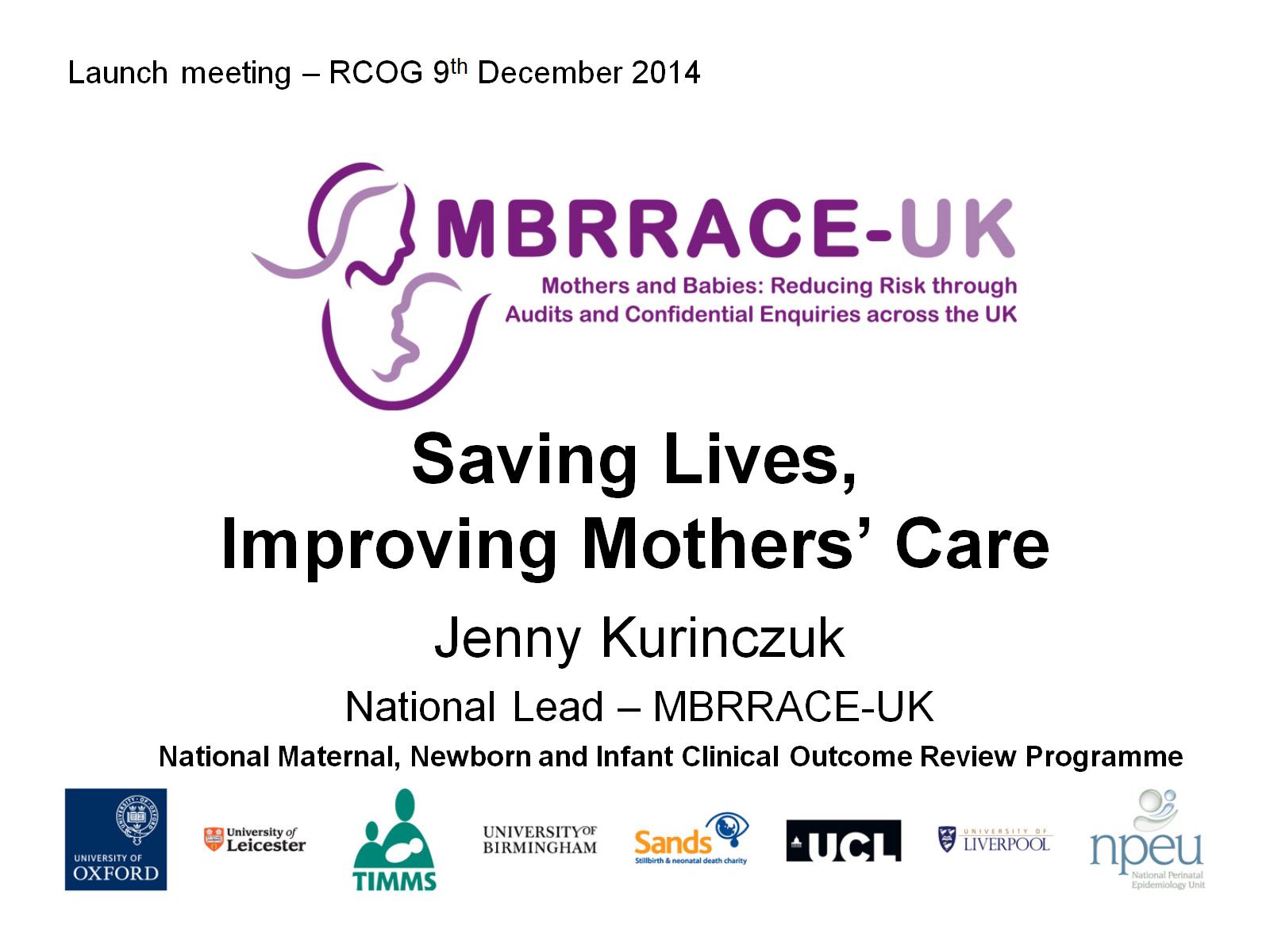 Saving Lives,              Improving Mothers’ Care
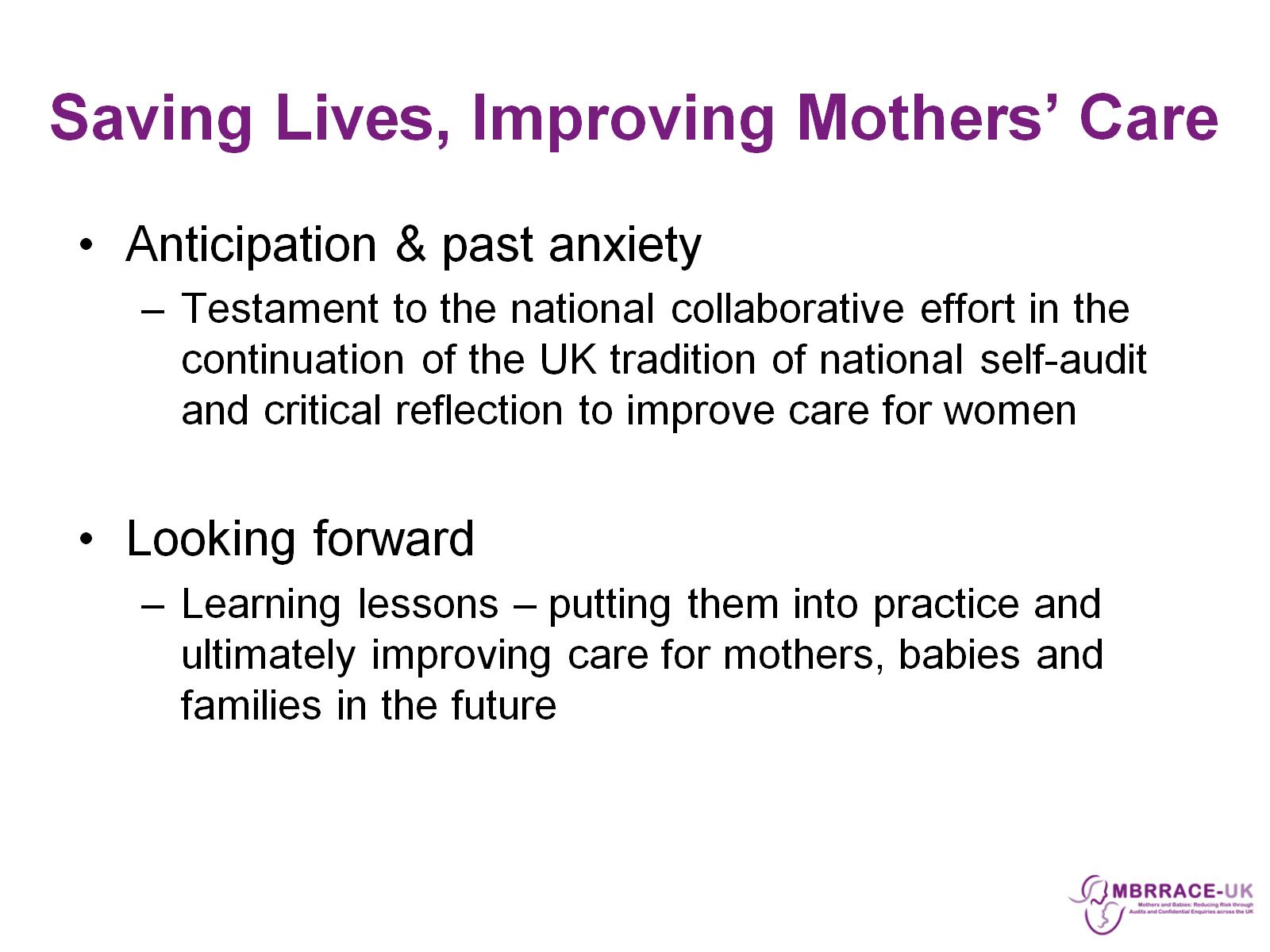 Saving Lives, Improving Mothers’ Care
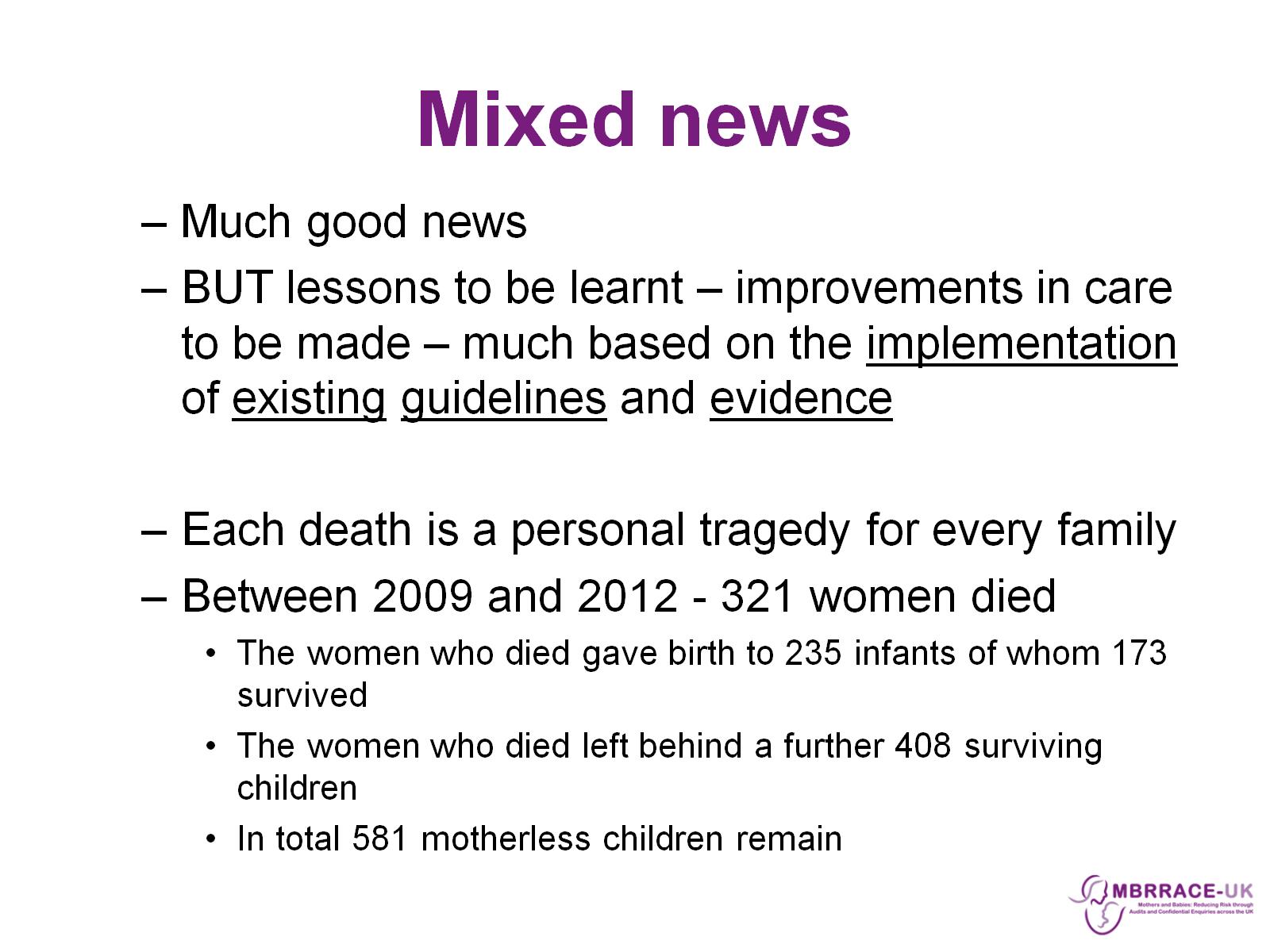 Mixed news
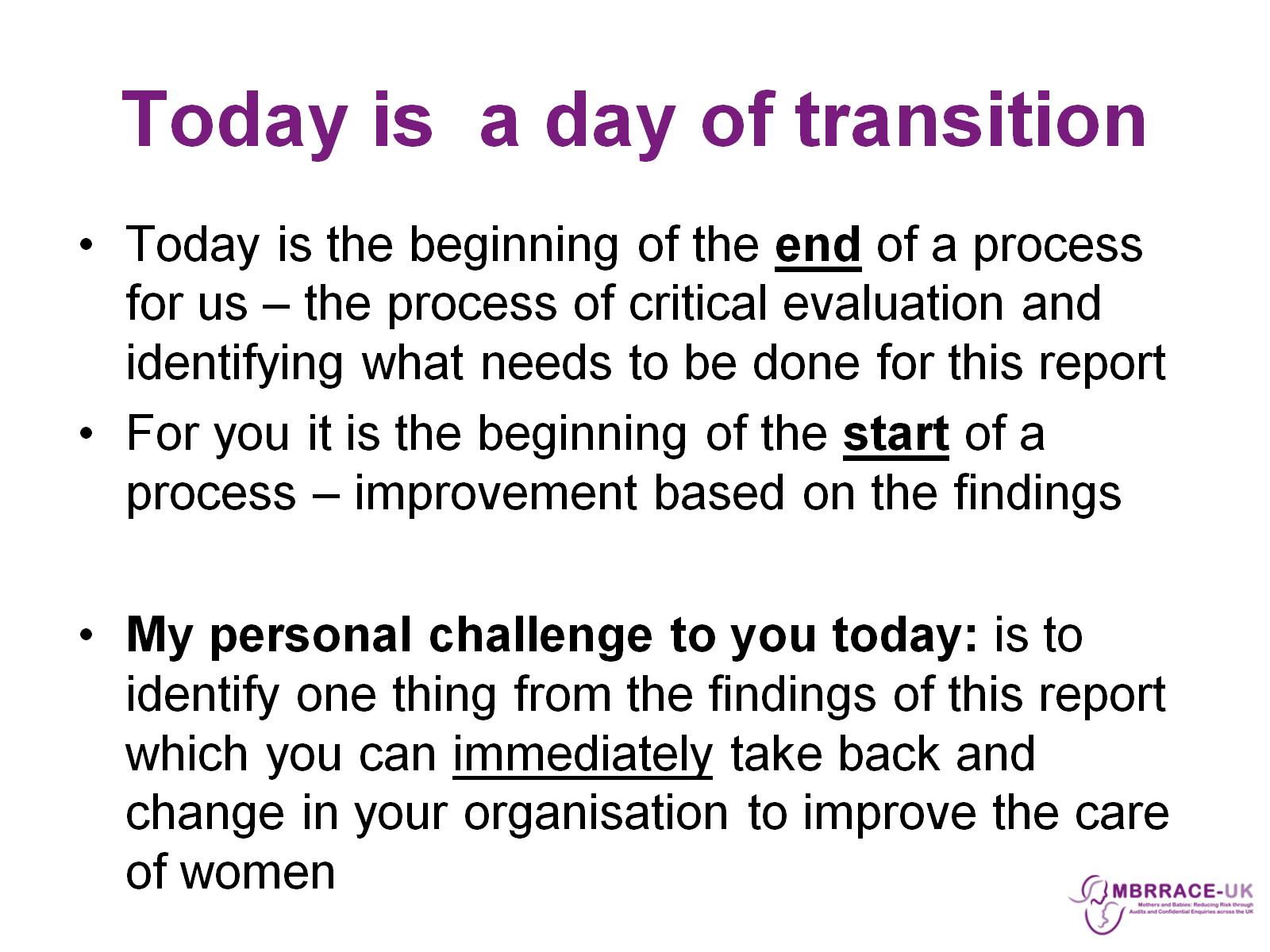 Today is  a day of transition
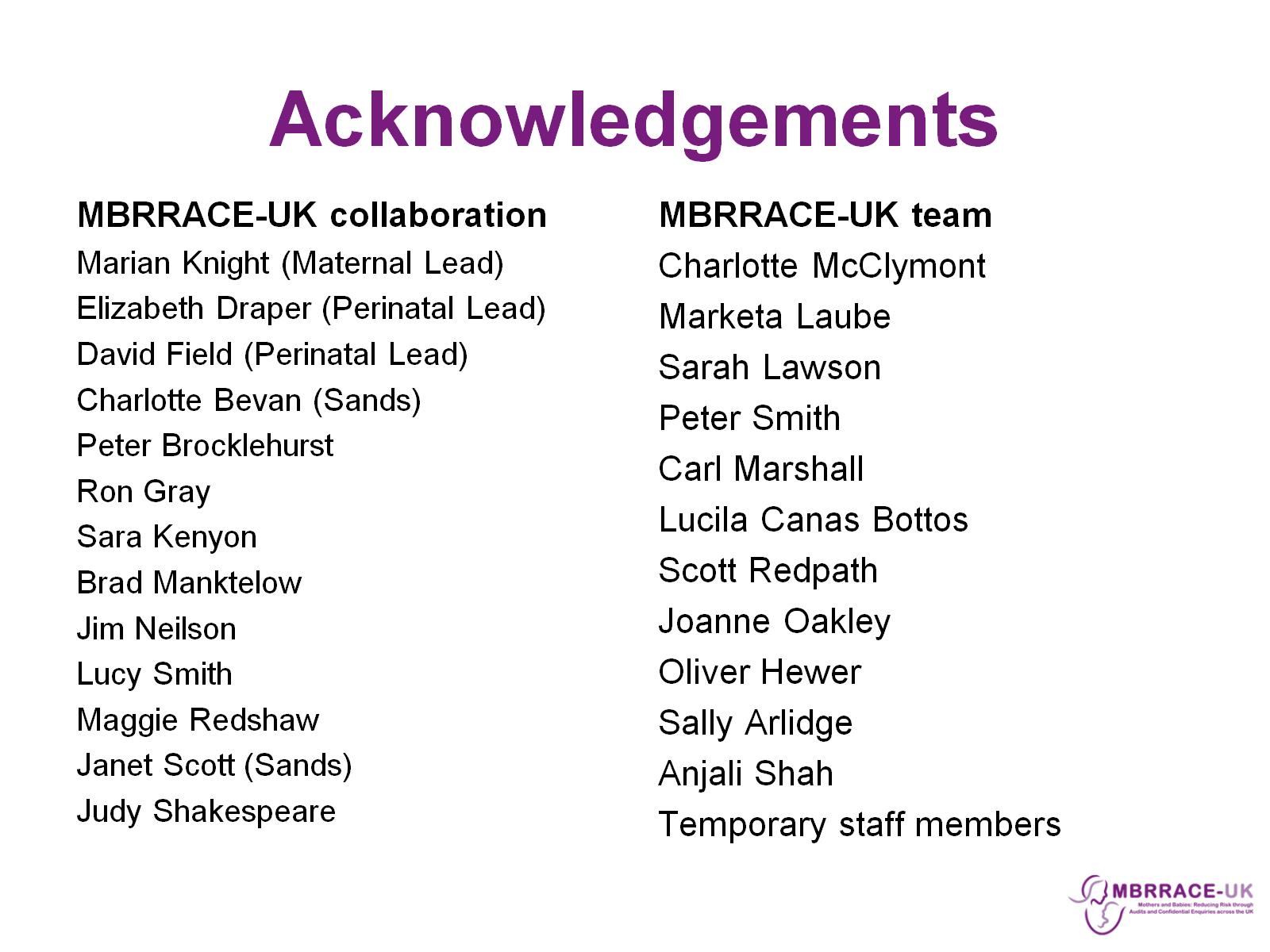 Acknowledgements
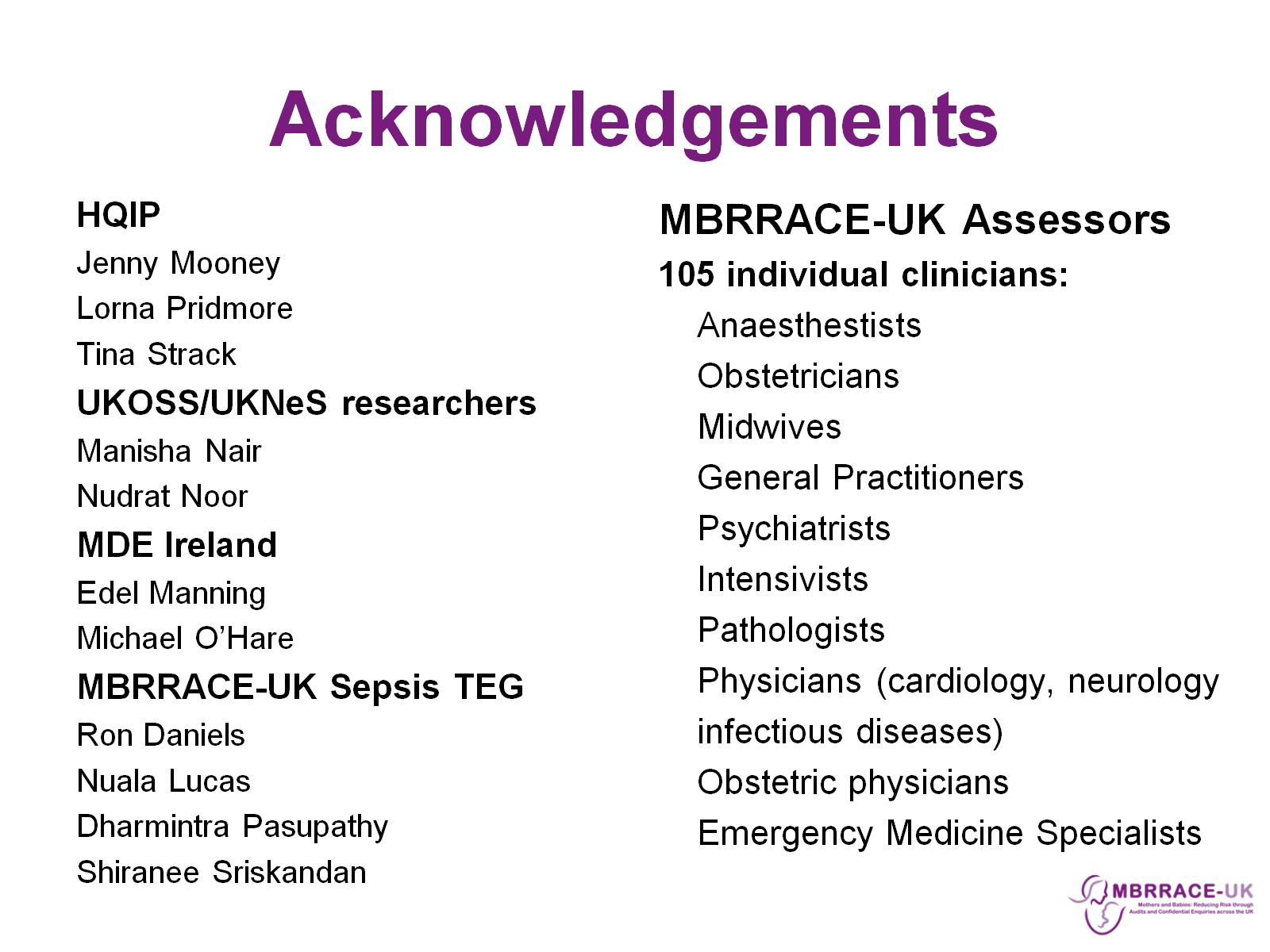 Acknowledgements
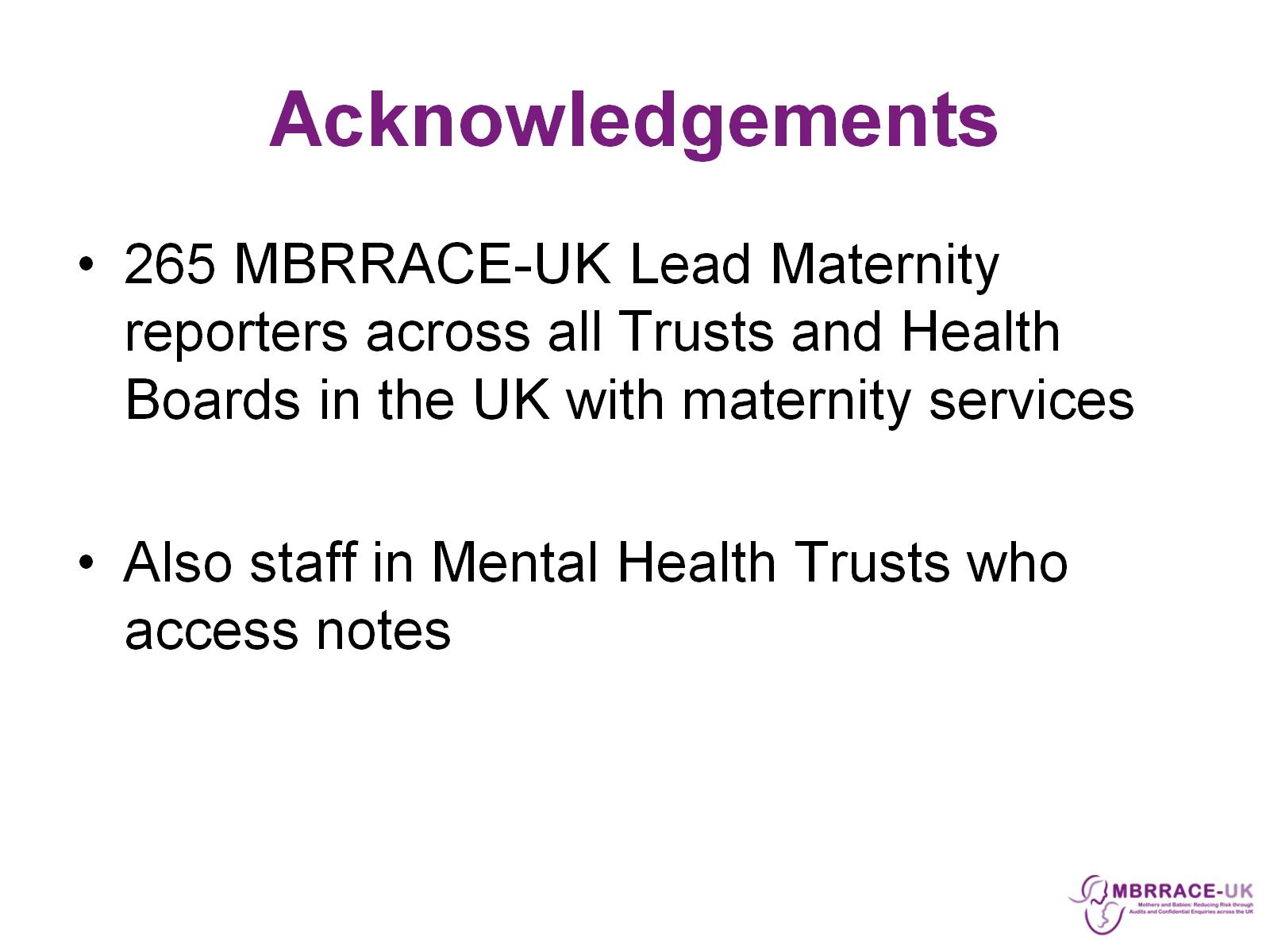 Acknowledgements
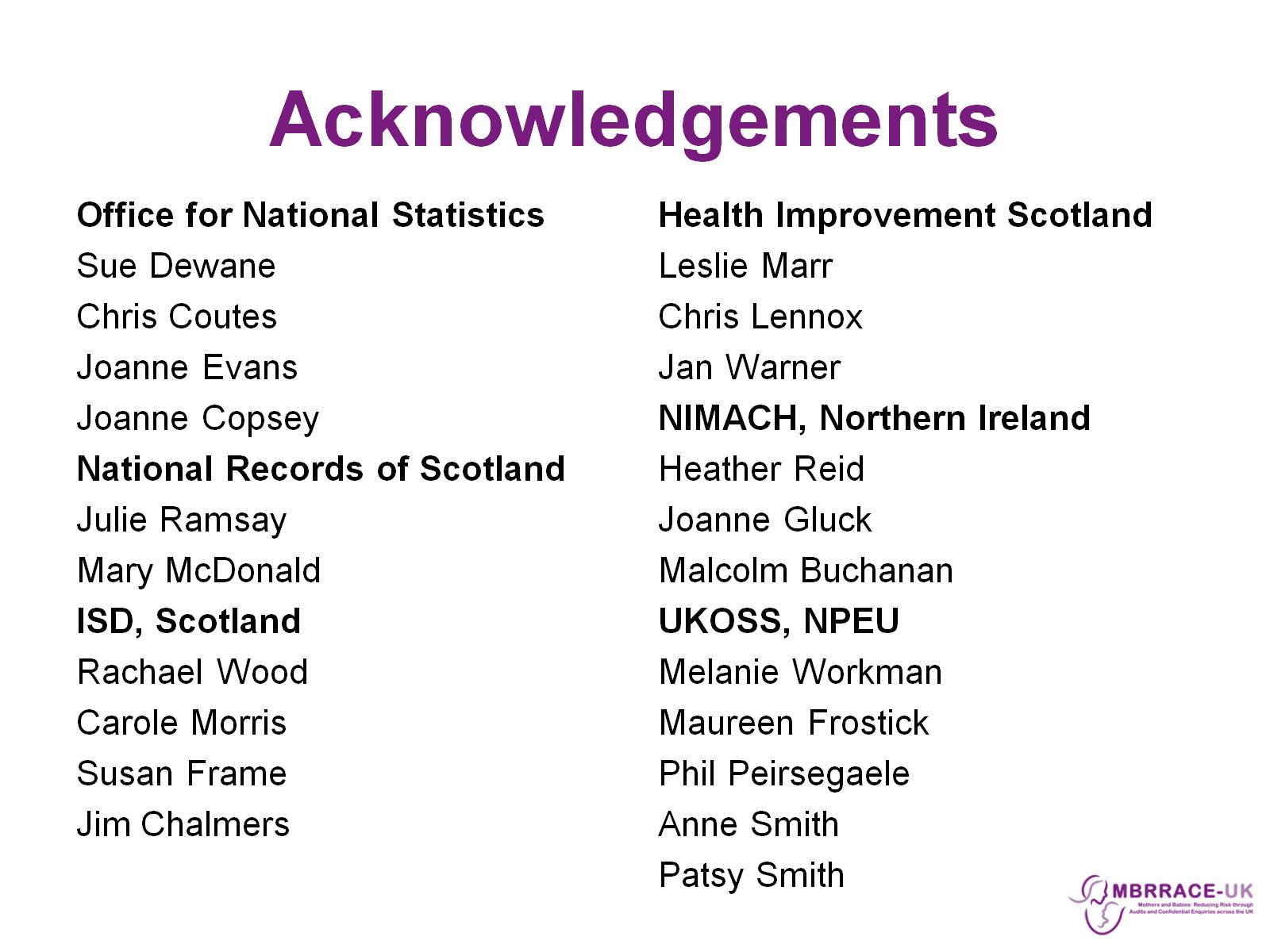 Acknowledgements
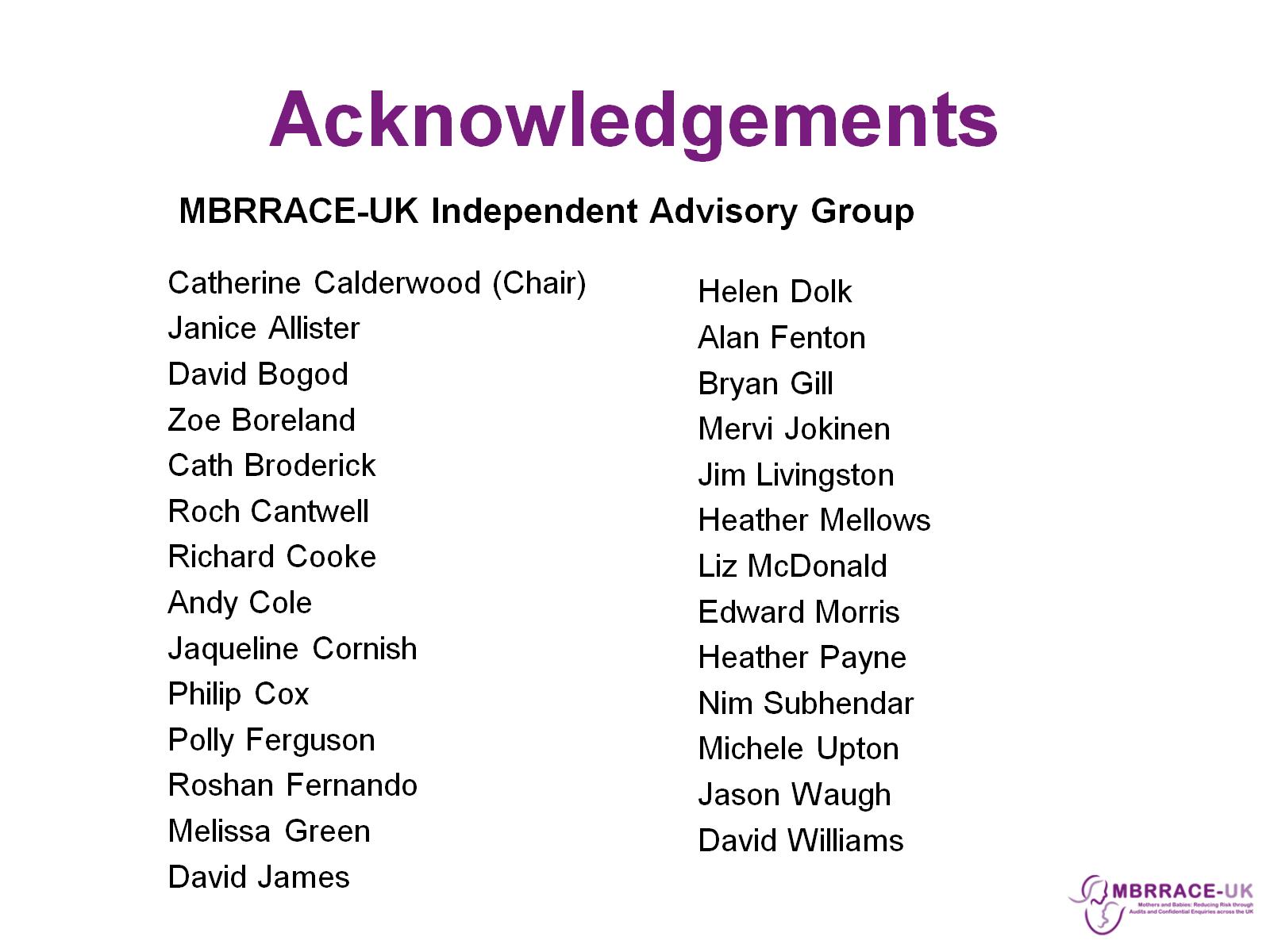 Acknowledgements
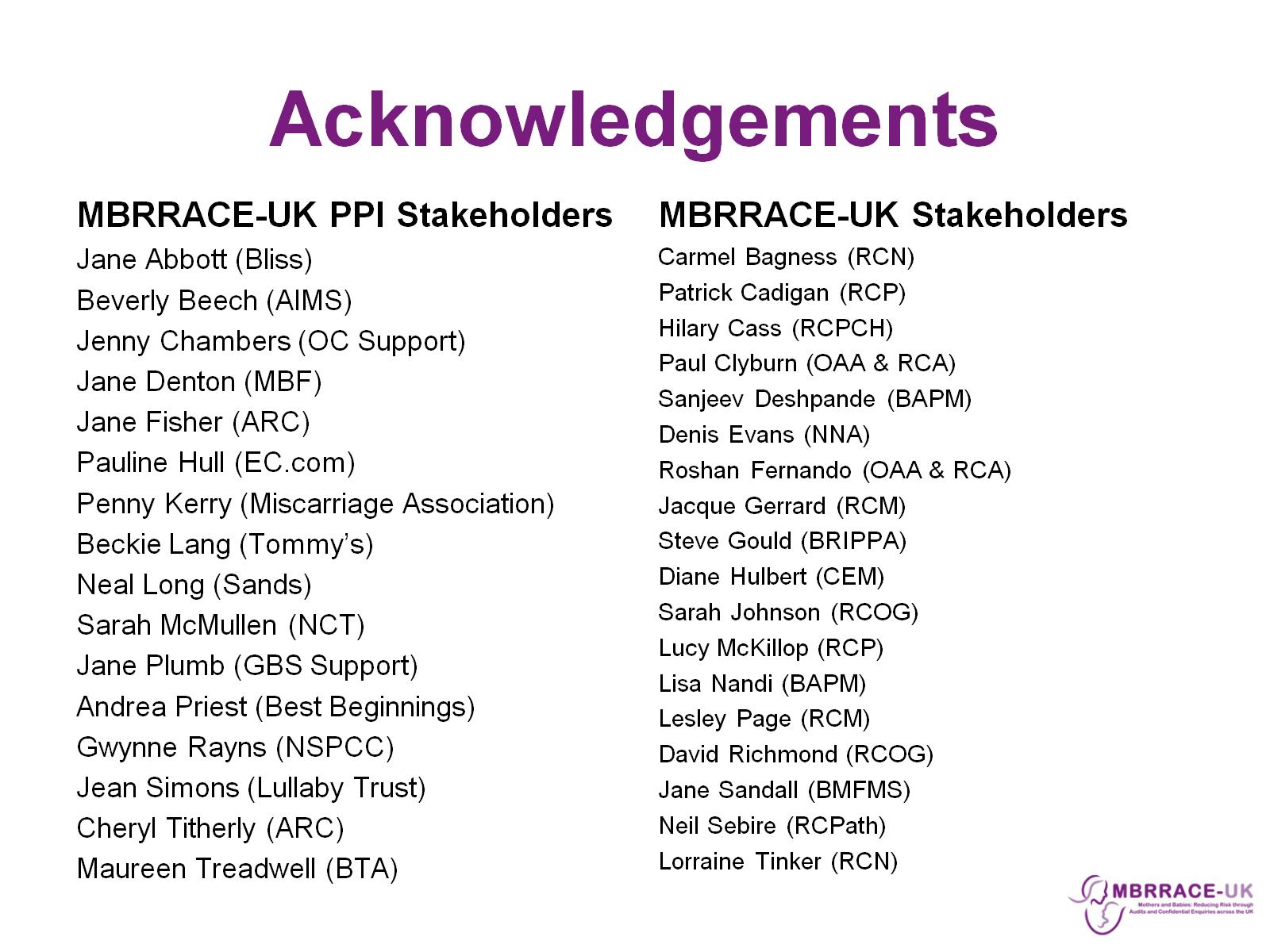 Acknowledgements
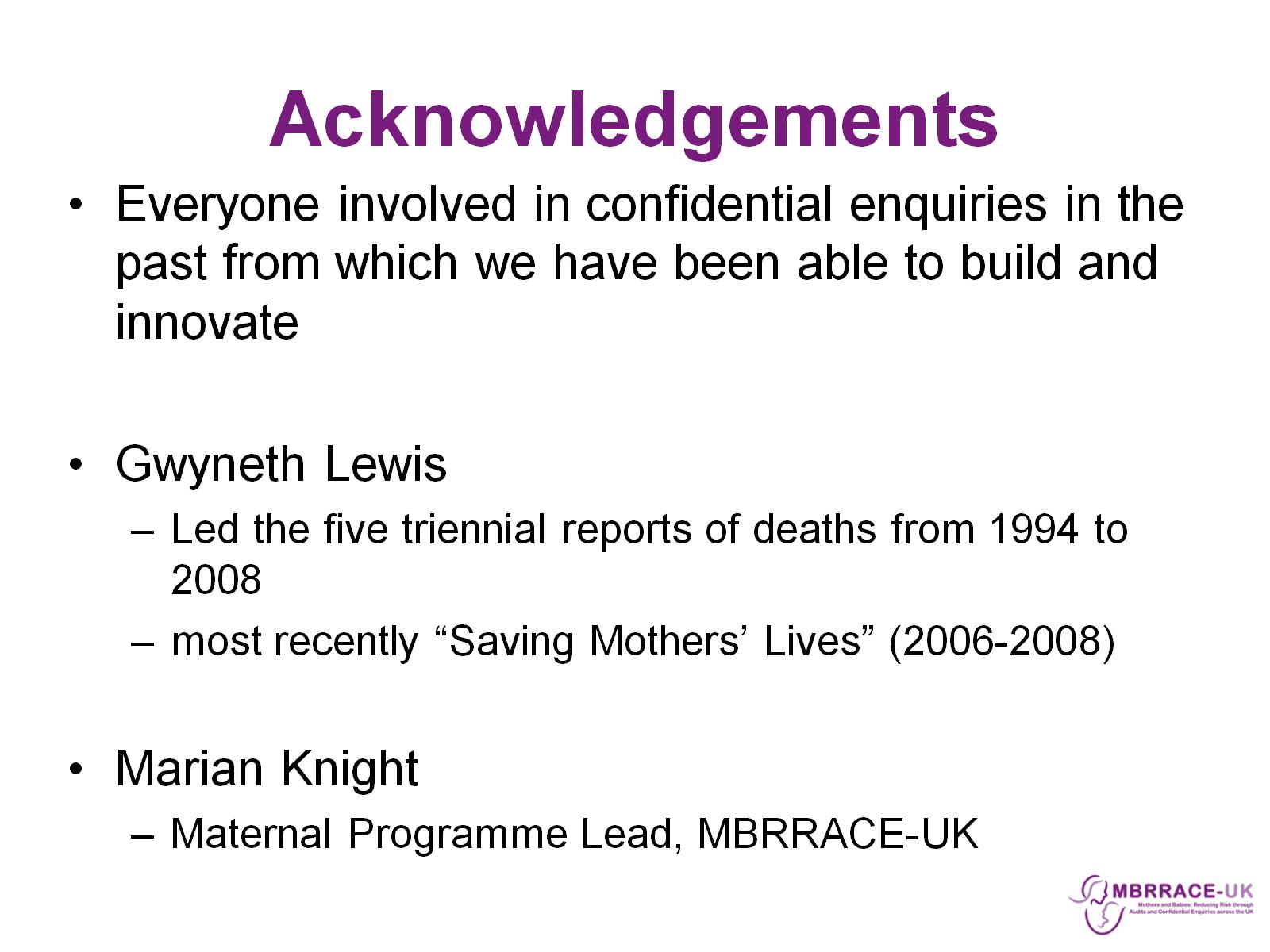 Acknowledgements
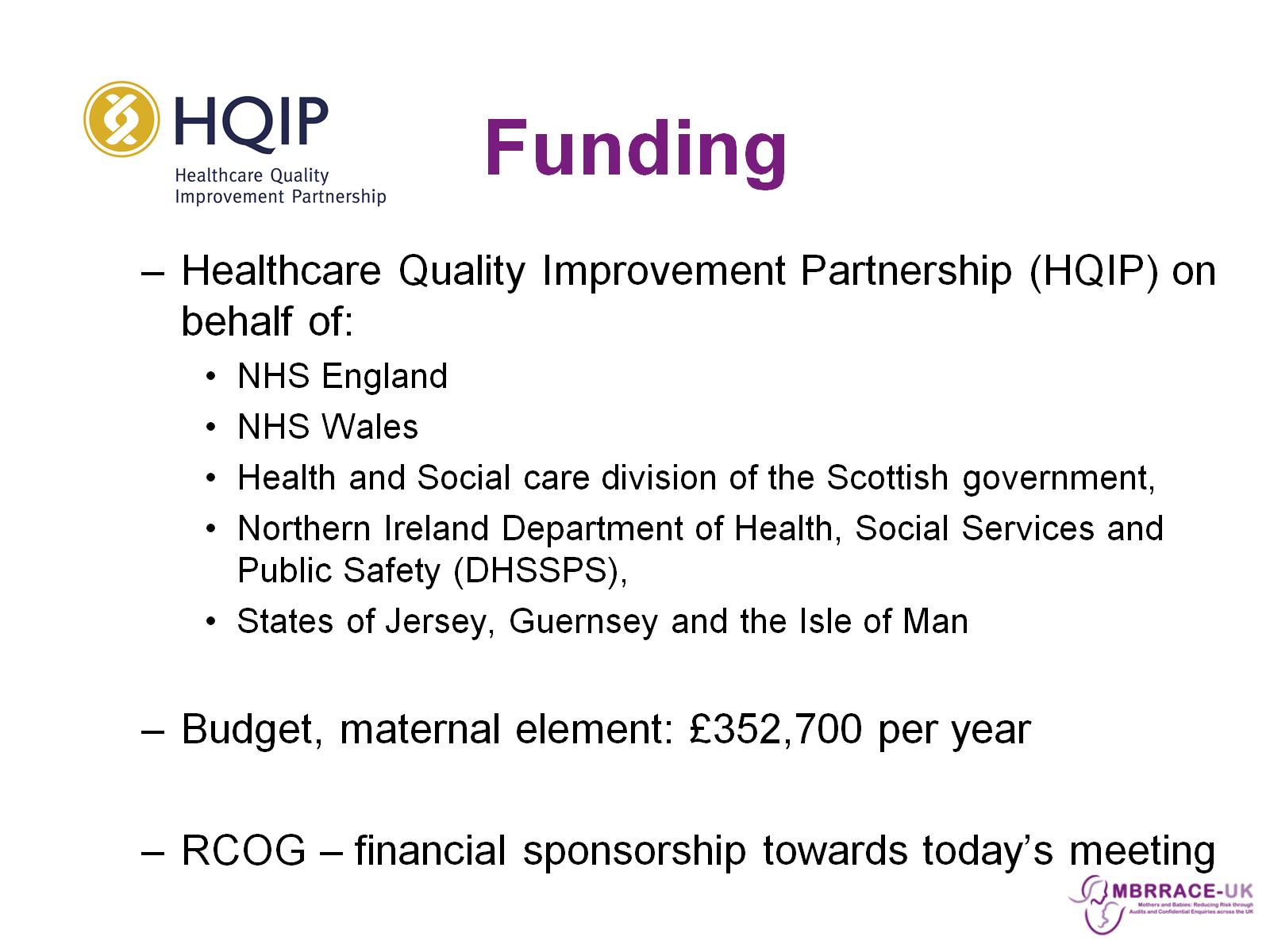 Funding